ОСНОВНЫЕ ИТОГИ ДЕЯТЕЛЬНОСТИ    КГП на ПХВ «ГОРОДСКАЯ ПОЛИКЛИНИКА № 8» УОЗ г. АЛМАТЫ ЗА 2024  ГОД
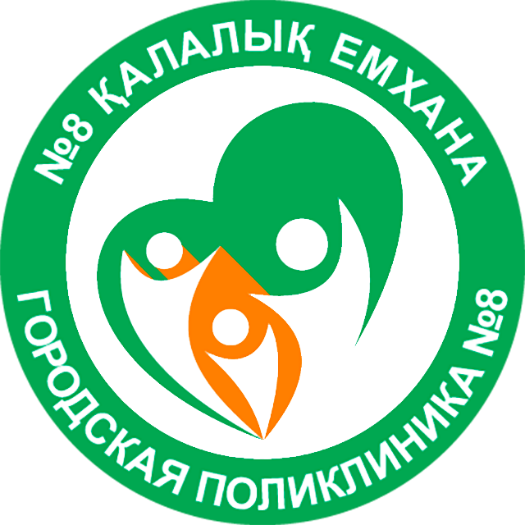 КГП НА ПХВ «ГОРОДСКАЯ ПОЛИКЛИНИКА № 8»
СТРУКТУРА ПРИКРЕПЛЕННОГО НАСЕЛЕНИЯ
29780
взрослые
23 058– женщин, в т.ч
11 308 ЖФВ
2 171 – подростки
6763- пенсионеры
44 463
14 683
дети
Количество обслуживаемого населения
Расположена по адресу микрорайон Тастак, улица Туркебаева 40, Алмалинского района, города Алматы.
Поликлиника оказывает мед. помощь населению
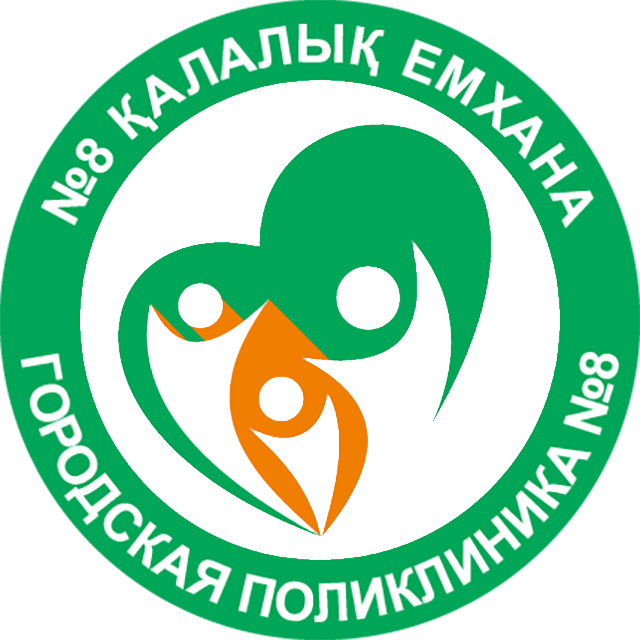 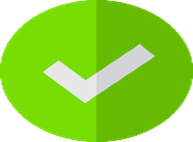 Алмалинского района
Жетысуйского района
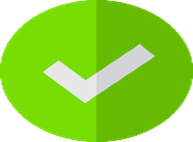 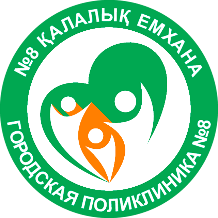 ОРГАНИЗАЦИОННАЯ СТРУКТУРА
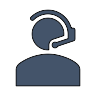 РЕГИСТРАТУРА
ЗАПИСЬ НА ПРИЕМ, ВЫЗОВ ВРАЧА НА ДОМ
УЧАСТКОВАЯ СЛУЖБА (24 ВОП и 8 педиатрических)
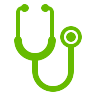 ЦЕНТР СЕМЕЙНОГО ЗДОРОВЬЯ
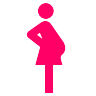 ЖЕНСКАЯ КОНСУЛЬТАЦИЯ
ВЕДЕНИЕ БЕРЕМЕННЫХ, КАБИНЕТ ПЛАНИРОВАНИЯ СЕМЬИ
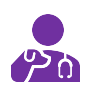 КОНСУЛЬТАТИВНО-ДИАГНОСТИЧЕСКОЕ и клинико-диагностическое отделение
УЗКИЕ СПЕЦИАЛИСТЫ
ЛАБОРАТОРНАЯ И ИНСТРУМЕНТАЛЬНАЯ ДИАГНОСТИКА (рентген, ФГ, маммография, ЭКГ,  СМАД, ХОЛТЕР, УЗИ,ТРЕДМИЛ)
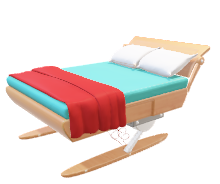 ДНЕВНОЙ СТАЦИОНАР И РЕАБИЛИТАЦИЯ
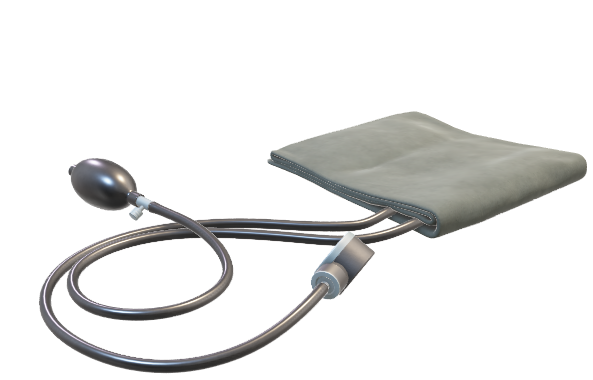 ПЛАТНОЕ ОТДЕЛЕНИЕ
ОТДЕЛЕНИЕ ПРОФИЛАКТИКИ И ПСИХО-СОЦИАЛЬНОЙ ПОМОЩИ
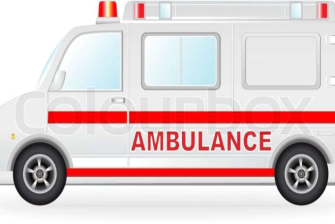 НЕОТЛОЖНАЯ ПОМОЩЬ 4 КАТЕГ.
План стратегического развития поликлиники на 2024-2028 гг
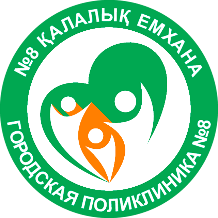 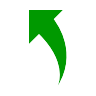 1
Стратегическое направление 1 «Финансовая устойчивость »
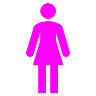 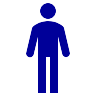 2
Стратегическое направление 2 «Клиенты»
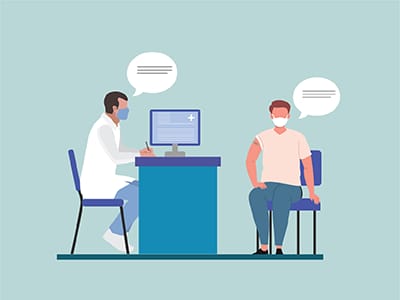 3
Стратегическое направление 3 «Обучение и развитие персонала»
4
Стратегическое направление 4 «Внутренние процессы»
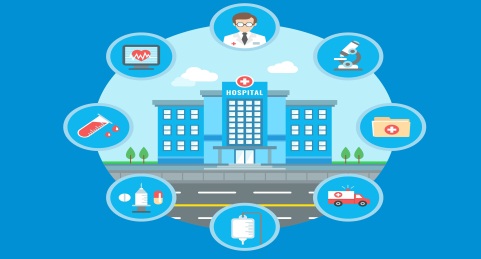 4
КАДРОВАЯ ОБЕСПЕЧЕННОСТЬ
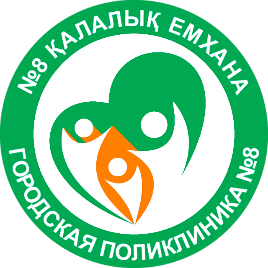 ШТАТНАЯ ЧИСЛЕННОСТЬ
443,25
ФАКТИЧЕСКАЯ ЧИСЛЕННОСТЬ
345
КУРСЫ ПОВЫШЕНИЯ КВАЛИФИКАЦИИ
Приняты на работу 110 сотр.
105врачи
44-ВРАЧ
6 ММР
157 СМР
43 ПРОЧ.
13 проч.
47- СМР
на общую сумму 
4 322,5 тыс.тенге
99%
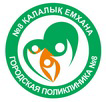 ОСНАЩЕННОСТЬ МЕДИЦИНСКИМ ОБОРУДОВАНИЕМ
39 401 
тыс. тенге
ПРИОБРЕТЕНЫ ОСНОВНЫЕ СРЕДСТВА
На общую сумму
ПРОЧЕЕ
32 583,9
тыс. тенге
МЕДИЦИНСКИЕ
6817.1  
тыс. тенге
Воздушная завеса Almacom AC-12J 1 ед.
127,6
Видеорегистратор сетевой Hikvision DS-7764NI-I4
318,7
Стерилизатор паровой автоматический ВКа-75 ПЗ
3 480,00
Веб-камера,камера 2 Мпикс ExeGate Business Pro C922 EX286183RUS черный 1 ед.
3172,6
4757,3
Кондиционер (сплит-система). 37 ед.
Весы электронные для новорожденных 5 шт
455,00
7265,2
Сейф 2 ед . Сервер на 1С и сетевой ПО 2ед..
Облучатель бактерицидный ОБНП 8 шт.

Амбулаторный монитор АД 1 ЕД.

 Амбулаторный ЭКГ  Холтер  АВРМ-05
3627,8
142,20
1 285,4
1454,5
1 285,4
Принтер Pantum 2500 W 27  60 ед.
Шкаф пожарный для огнетушителя ШПО-06-НК S006 (650*540*230) Тайник KZ EURO 8 ед
114,7
13200,0
Лифт пассажирский г.п.400 кг 1м/с на 5 остановок 1 ед
6
[Speaker Notes: 2024 году приобретены основные средства на сумму 36 661,1 тыс. тенге, в том числе –медицинские оборудование 14  ед. на сумму 4 077,2 тыс. тенге и прочие основные средства  111 ед. на сумму 32 583,9 тыс. тенге.]
Анализ финансово-хозяйственной деятельности за 2024 год
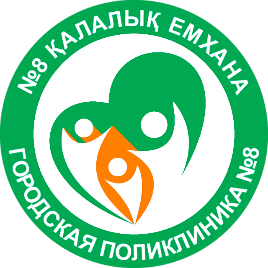 2 309 513,3 тыс. тенге.
БЮДЖЕТНОЕ ФИНАНСИРОВАНИЕ
2 265 567,7тыс.тенге
На оказание
На общую сумму
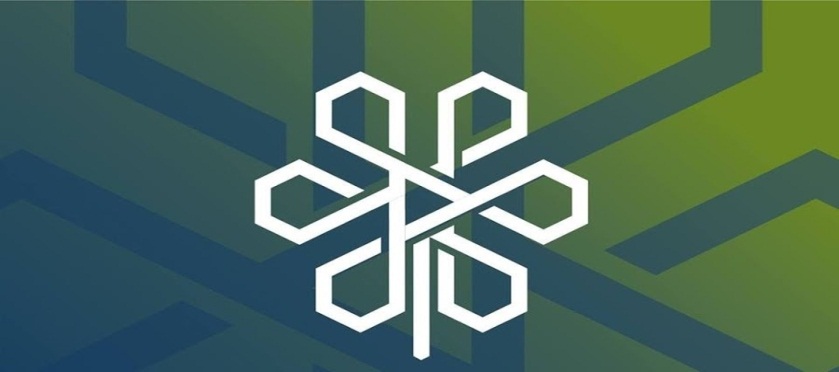 1 465 407,8 тыс. тенге
АПП и СЗП по ГОБМП
749 070,3
тыс. тенге
КДП и СЗП по ОСМС
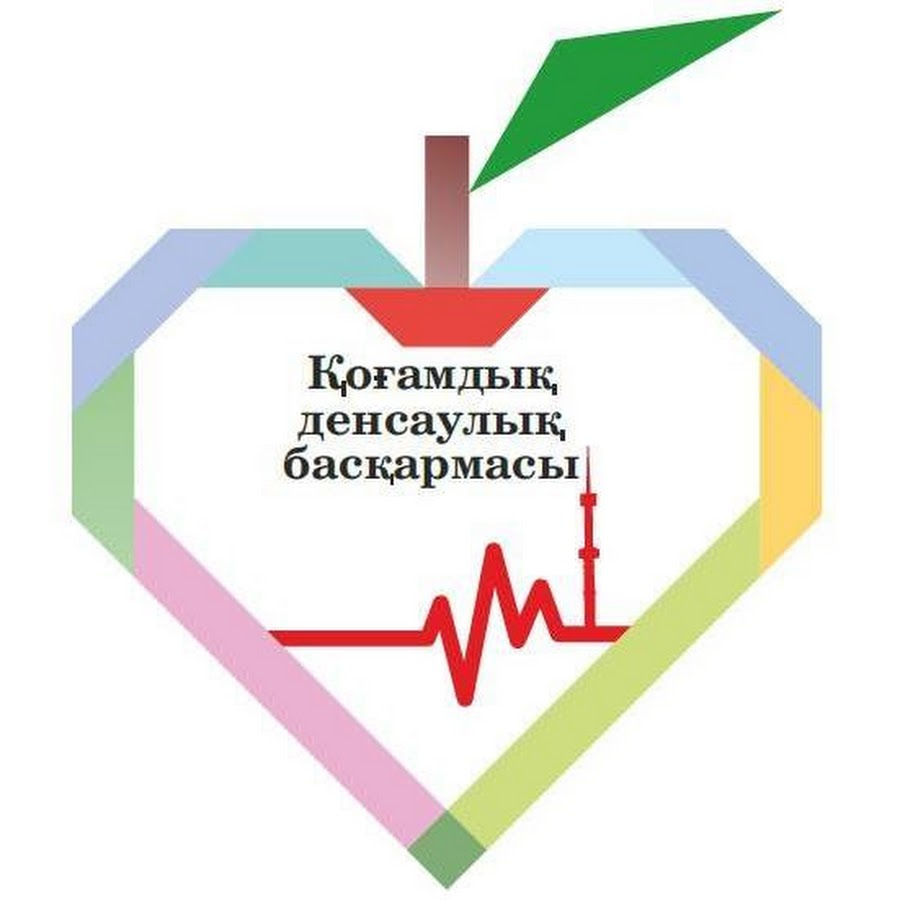 42 137,5тыс.тенге
СОБСТВЕННЫЕ СРЕДСТВА
Платные мед. услуги от физ. лиц
1 808,1 тыс.тенге
43 945,6 тыс.тенге
Прочие
7
Финансовые показатели за последние 3 года
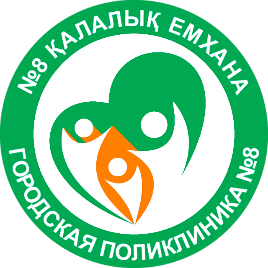 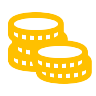 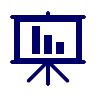 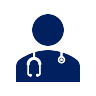 ЭФФЕКТИВНОЕ ИСПОЛЬЗОВАНИЕ БЮДЖЕТНЫХ СРЕДСТВ
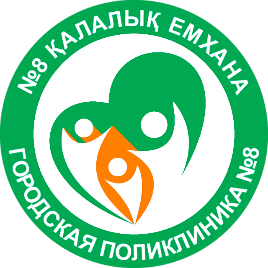 Кассовые расходы поликлиники за 2024 год составил 2 429 977 тыс.тенге.
9
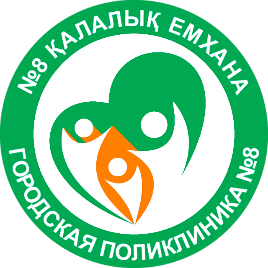 СТРУКТУРА ОБЩИХ РАСХОДОВ
1 551233,57
  тыс. тенге
60% от общих расходов
Расходы на заработную плату и отчисления
20%
36%
3%
41%
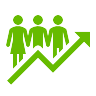 прочие
ММР
ВРАЧИ
СМР
5,1%
Дифференцированная оплата труда
ОТ ФОНДА ЗАРАБОТНОЙ ПЛАТЫ
2023 г –8,7%
2024 г – 5,1%
2022 г – 6,3%
Согласно стратегическому плану
10
ОСНОВНЫЕ ИНДИКАТОРЫ РАНЖИРОВАНИЯ
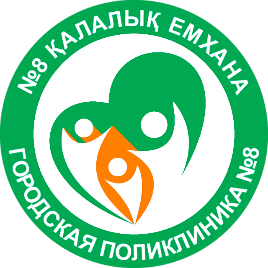 СМЕРТНОСТЬ ПО НОЗОЛОГИЯМ
ДАННЫЕ ЗА 12 МЕС.2024г. ПО СРАВНЕНИЮ с 12 МЕС.2023г.
6,6 (330 сл.)
ПОКАЗАТЕЛЬ ОБЩЕЙ СМЕРТНОСТИ
1,5%
6,6‰
5,6 (311 сл.)
СМЕРТНОСТЬ ПО ВОЗРАСТАМ
11
Заболеваемость и смертность от БСК
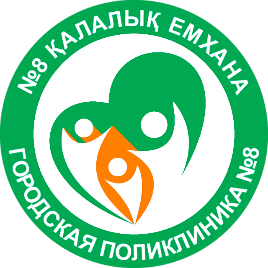 ПОКАЗАТЕЛЬ СМЕРТНОСТИ 
БСК
1,9 ‰
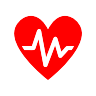 97 сл.
6,1%
91 сл.
ВЫЯВЛЕНЫ ПРИ СКРИНИНГЕ
223
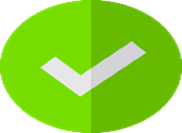 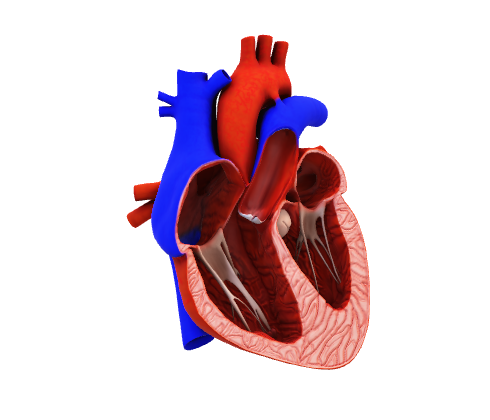 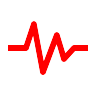 С ЦЕЛЬЮ РЕАБИЛИТАЦИИ ПРОВЕДЕНО
12
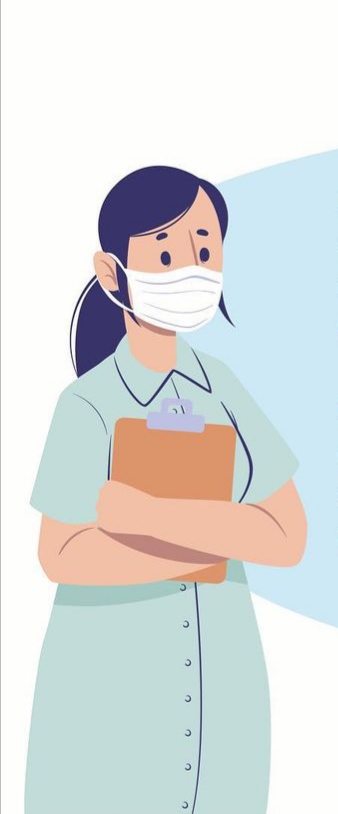 ПРОГРАММА УПРАВЛЕНИЯ ЗАБОЛЕВАНИЯМИ
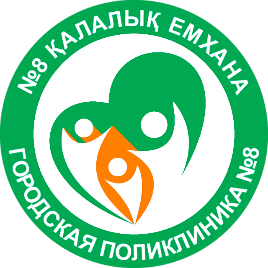 5 227
ДИСПАНСЕРНЫЕ ПАЦИЕНТЫ ВСЕГО
Экстренно 
госпитализированные 
в стационары (%)
Д учет
В регистре 10%
Снижения 
HB (%)
Перенесших
ОНМК (%)
Перенесших
ОИМ (%)
АРТЕРИАЛЬНАЯ ГИПЕРТОНИЯ
2
2
3 613
361
САХАРНЫЙ ДИАБЕТ
1 234
123
46
ХРОНИЧЕСКАЯ СЕРДЕЧНАЯ
НЕДОСТАТОЧНОСТЬ
380
3
38
13
ОНКОНАСТОРОЖЕННОСТЬ
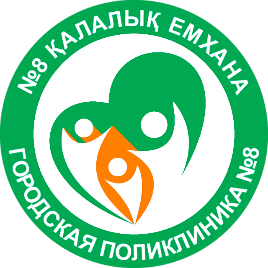 ДАННЫЕ ЗА 12 МЕС.2024г. ПО СРАВНЕНИЮ С 12 МЕС.2023г.
ПОКАЗАТЕЛЬ ЗАБОЛЕВАЕМОСТИ
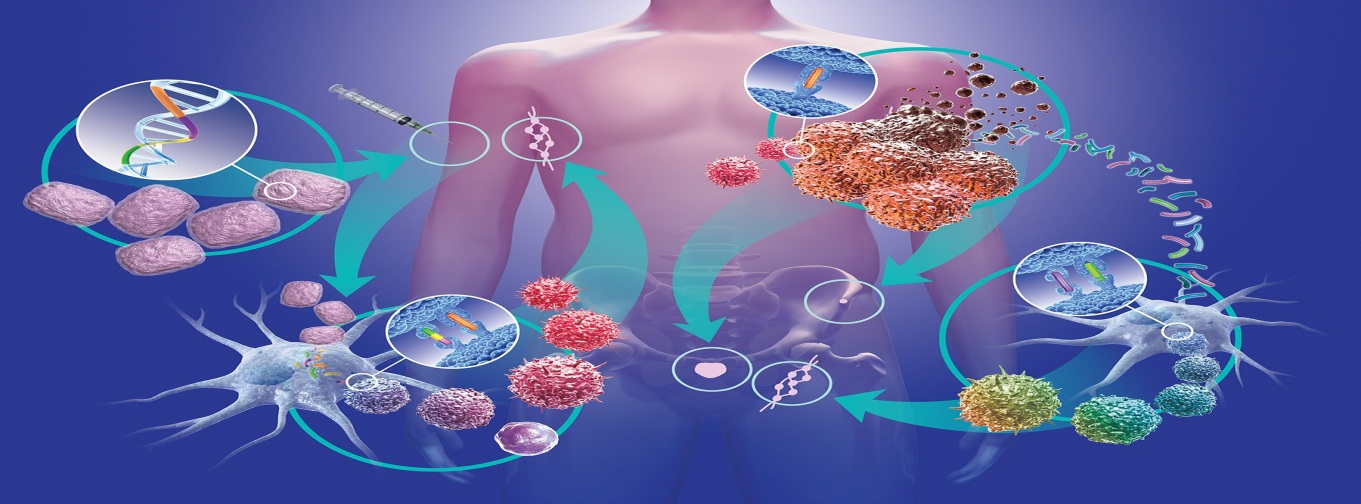 267,7 (119 сл.)
1,8%
262,9 (145 сл.)
ПОКАЗАТЕЛЬ СМЕРТНОСТИ
82,6 (41 сл.)
21,9%
1034
НА УЧЕТЕ
58,0 (32 сл.)
ПЕРВИЧНАЯ ВЫЯВЛЯЕМОСТЬ
5-ЛЕТНЯЯ ВЫЖИВАЕМОСТЬ БОЛЬНЫХ
62,5
61,3(73 сл.)
І-ІІ СТАДИИ
2,5%
60,0
69,7%(101сл.)
14
ПРОТИВОТУБЕРКУЛЕЗНАЯ СЛУЖБА
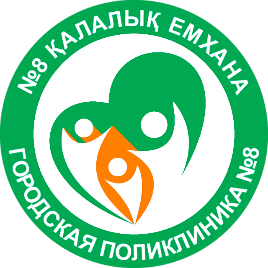 ДАННЫЕ ЗА 12 МЕС.2024г. ПО СРАВНЕНИЮ С 12 МЕС.2023г.
ПОКАЗАТЕЛЬ ЗАБОЛЕВАЕМОСТИ
17,9 (8 сл.)
3,4%
14,5 (8 сл.)
Случай  смертности от туберкулеза за 12 мес.2023-2024г не зарегистрировано
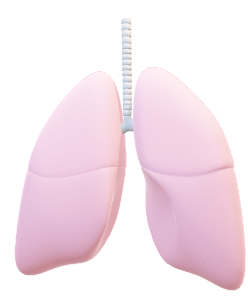 ПРОБА Р.МАНТУ
2311
ПЛАН
2393 – 103,5%
ВЫПОЛНЕНО
15
Охрана здоровья матери и ребенка
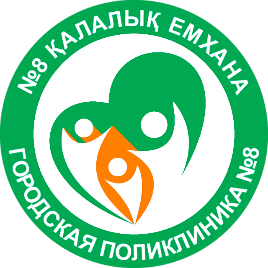 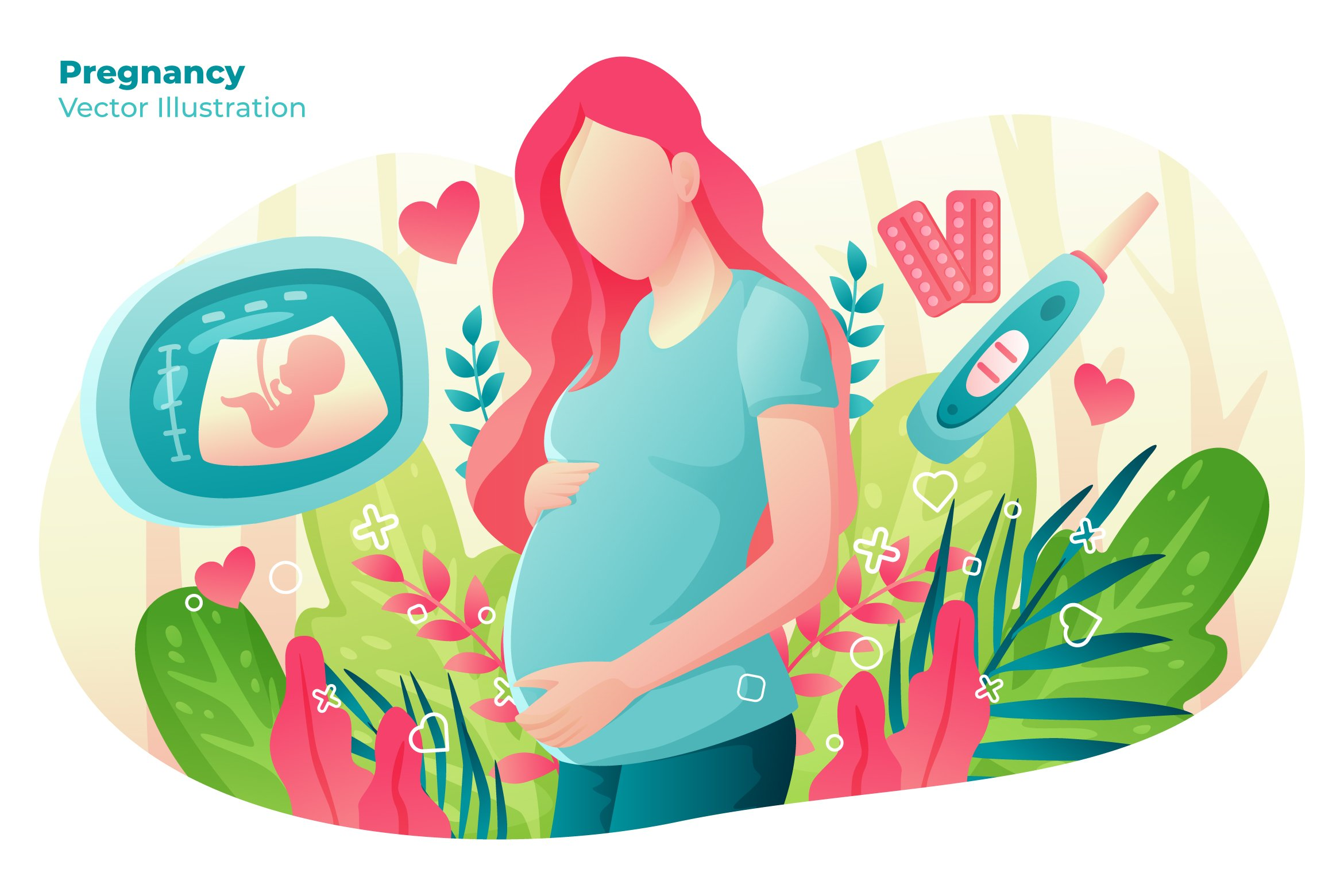 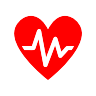 23058
ВСЕГО ЖЕНЩИН
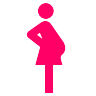 11308
ЖФВ
145
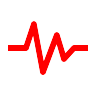 женщины с АПП
100%
ОХВАТ КОНТРАЦЕПЦИЕЙ
Процент раннего взятия на учет до 12 недель по беременности
90,2%
Охрана детства
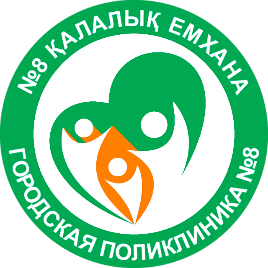 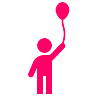 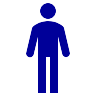 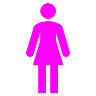 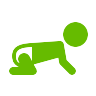 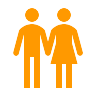 до 1 года
611
3922
14683
до 5 лет
0-17 лет
2317
15-17 лет
Показатель младенческой смертности
УНИВЕРСАЛЬНО-ПРОГРЕССИВНАЯ МОДЕЛЬ ПАТРОНАЖНОЙ СЛУЖБЫ
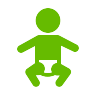 5сл.
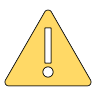 5,6‰
11
44
ВОП
обучены
СМР
«Новые модули универсальной прогрессивной модели патронажной службы»
2сл.
Первичный ателектаз у новорожденного(P280).
1сл.
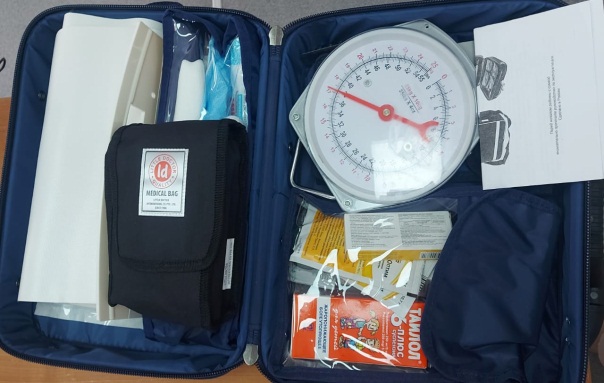 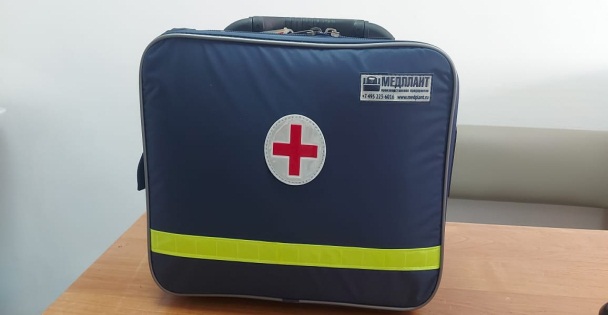 Врожденная пневмония (J15.8)
1сл.
ВПР плода (Р83.2)
1сл.
Внезапная смерть грудного ребенка(R95)
17
Профилактические прививки за 2024 г
ИНВАЛИДНОСТЬ
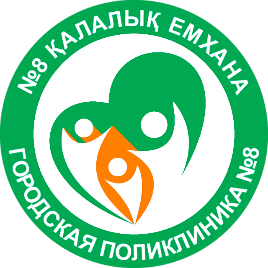 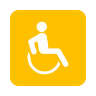 ВПЕРВЫЕ УСТАНОВЛЕНА ИНВАЛИДНОСТЬ
ДЕТЕЙ -ИНВАЛИДОВ
ВЗРОСЛЫЕ
189
1027
31
129




12
ПЕРВИЧНЫЙ ВЫХОД НА ИНВАЛИДНОСТЬ - 31
ВПЕРВЫЕ УСТАНОВЛЕНА ИНВАЛИДНОСТЬ
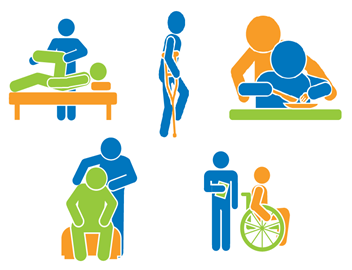 в т.ч трудоспособного возраста
87
10
Снято
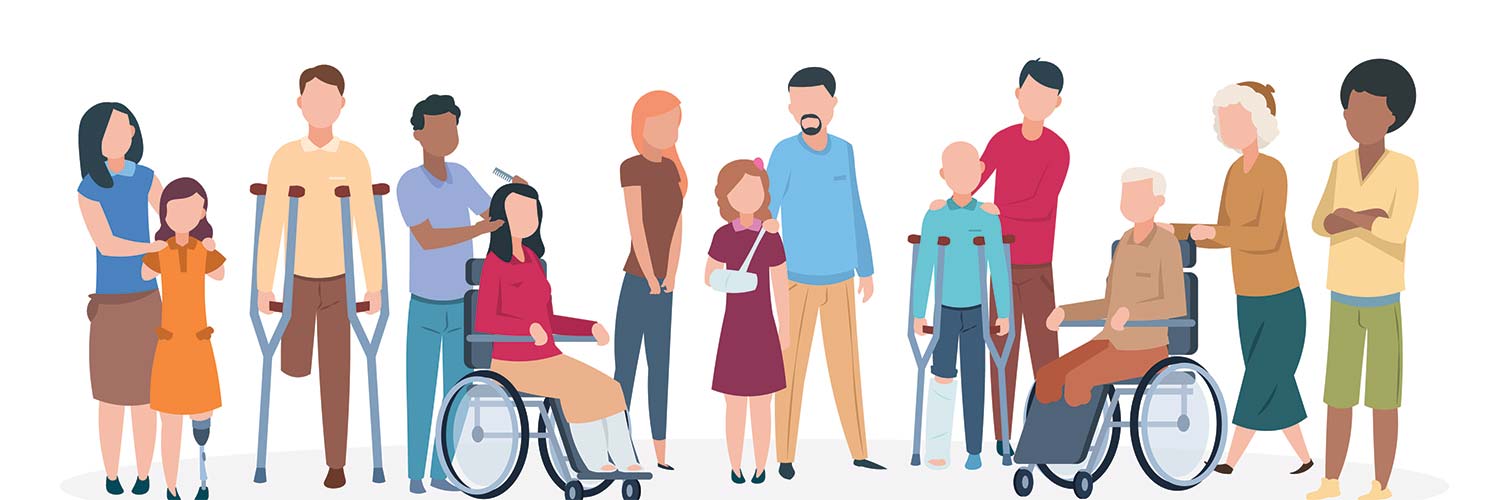 19
ВИДЫ ОКАЗЫВАЕМОЙ МЕДИЦИНСКОЙ ПОМОЩИ
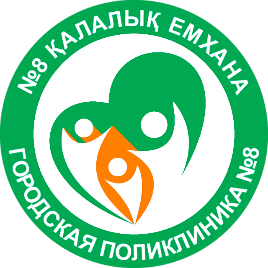 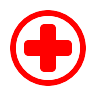 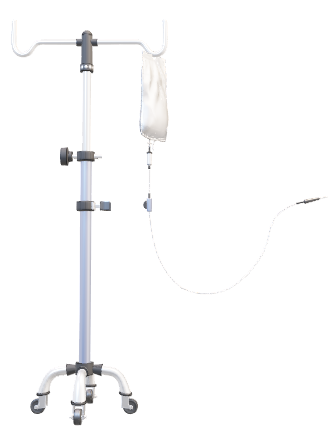 Неотложная мед.помощь
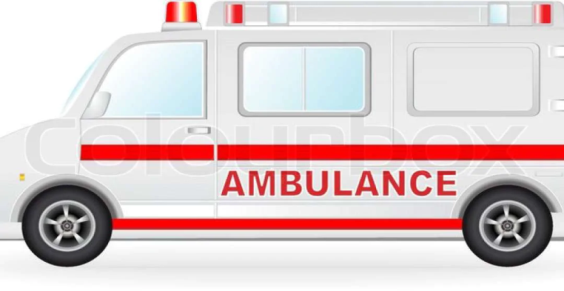 IV категория срочности
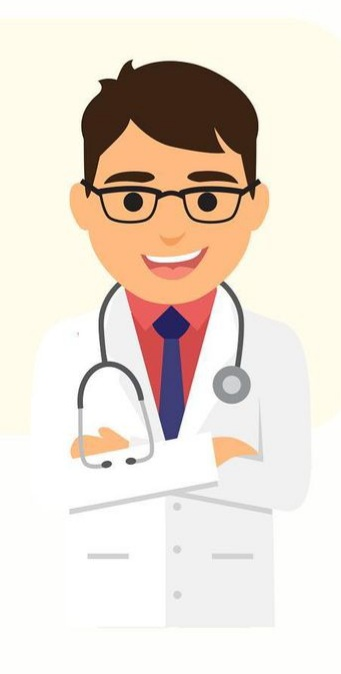 4
4
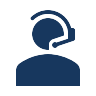 1 БРИГАДА
1 293
По порталу БГ направлено
ДЕТИ
ВЗРОСЛЫЕ
433
1 721
Стационары г.Алматы
304
Республиканские МО
20
ЛЕКАРСТВЕННОЕ ОБЕСПЕЧЕНИЕ
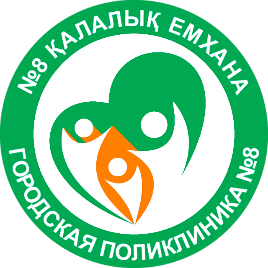 789 418 942,62 тг.
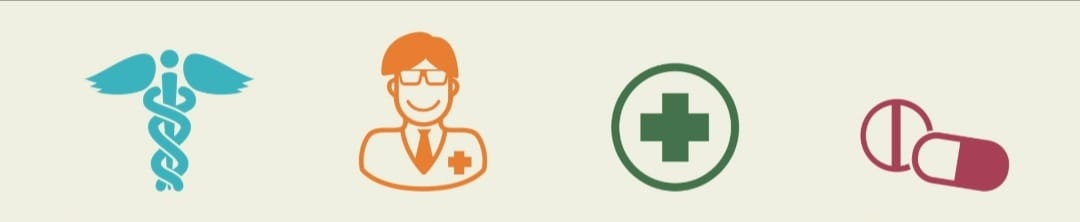 За 2024 год по АЛО выписано 67 389 рецептов  на сумму 900 103 122,55тенге.


По орфанным  заболеваниям  выписано – 2 731 рецептов на сумму 
535 293 468,16тенге
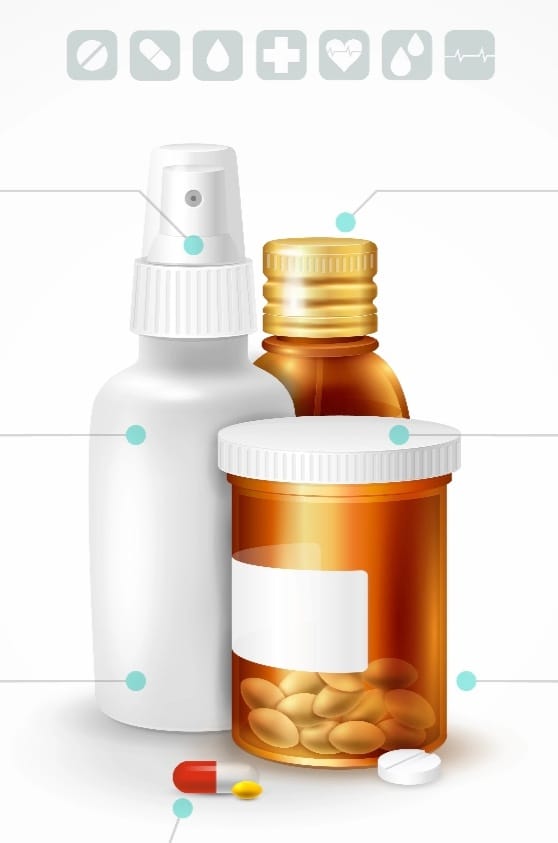 21
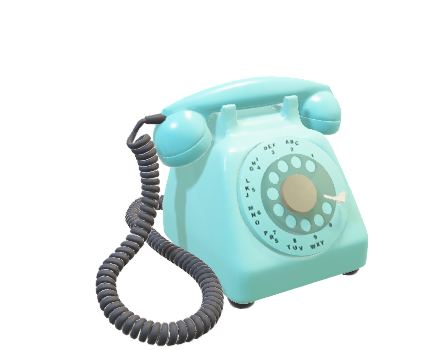 СЛУЖБА ПОДДЕРЖКИ ПАЦИЕНТОВ И ВНУТРЕННЕГО АУДИТА
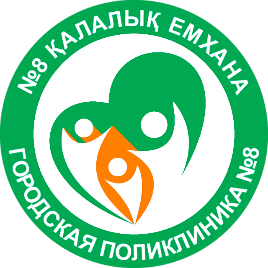 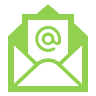 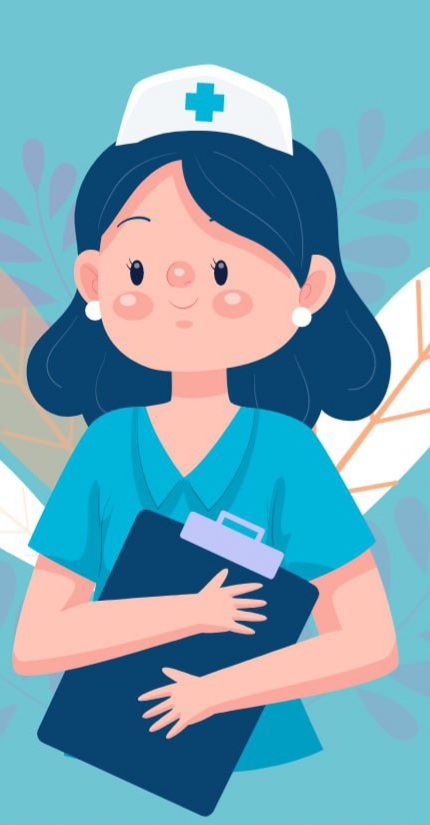 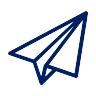 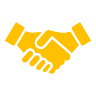 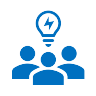 22
СКРИНИНГОВЫЕ ОСМОТРЫ ПОДЛЕЖАЩЕГО НАСЕЛЕНИЯ
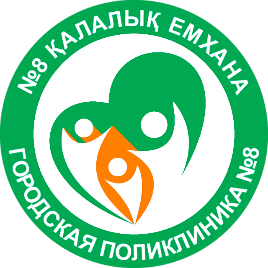 РМЖ: Всего выявлено 6 случаев (1 ст. -1;2а стадия-4;2б стадия-1)
РШМ: Всего выявлено 1 случай (1б стадия -1)   
КРР:   Всего выявлено-4случая (2стадия-3,2а стадия-1)
23
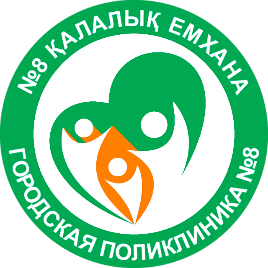 Итоги реализации национального проекта «Качественное и доступное здравоохранение для каждого гражданина «Здоровая нация» за 12 мес. 2024 года
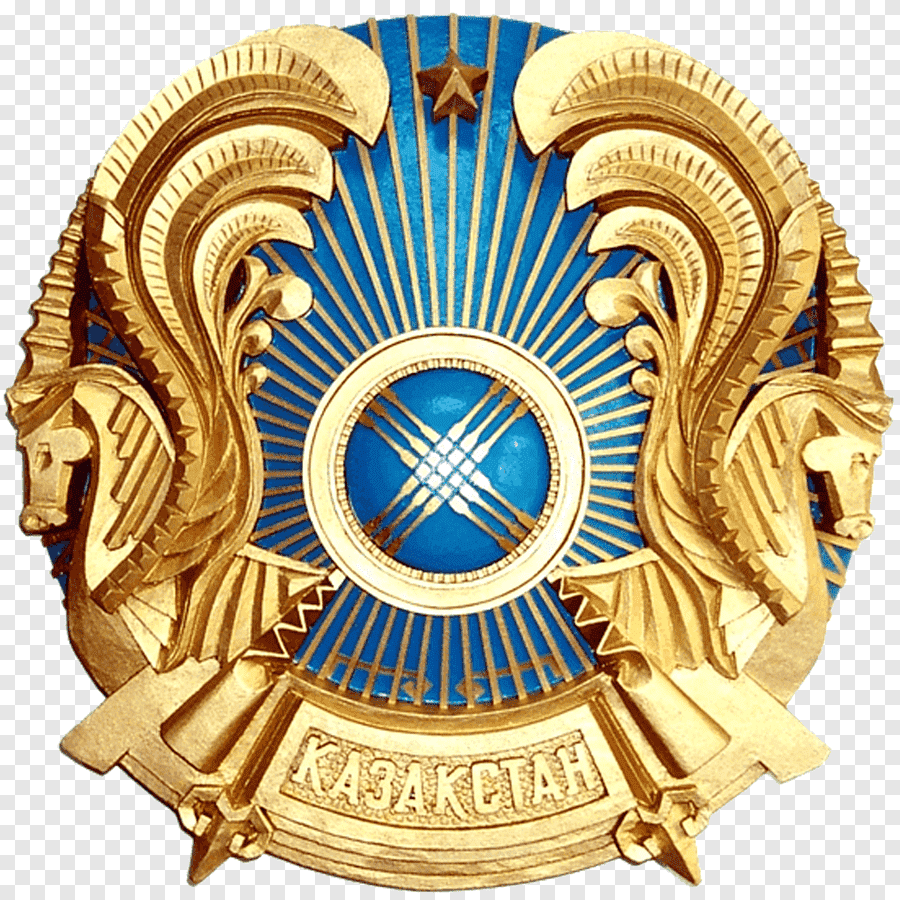 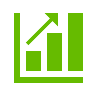 24
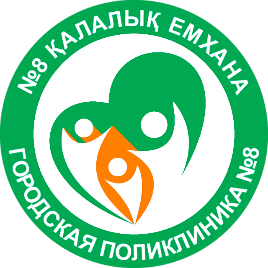 Итоги реализации национального проекта «Качественное и доступное здравоохранение для каждого гражданина «Здоровая нация» за 12 мес. 2024 года
25
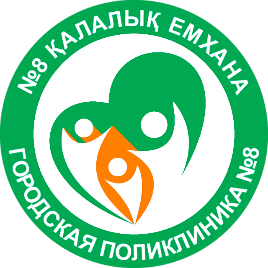 Итоги реализации национального проекта «Качественное и доступное здравоохранение для каждого гражданина «Здоровая нация» за 12 мес. 2024 года
26
Достижение целевых индикаторов
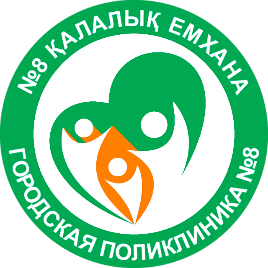 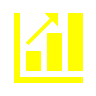 Общие индикаторы  KPI за 12 мес. 2024 г.
27
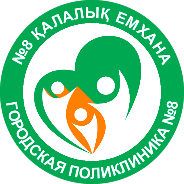 Индикаторы оценки качества мед. услуг для МО, оказывающих ПМСП
28
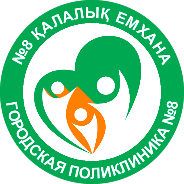 Индикаторы оценки качества мед. услуг для МО, оказывающих ПМСП
29
Индикаторы, влияющие на выплату СКПН
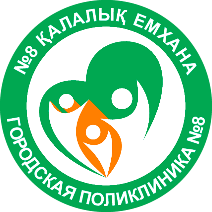 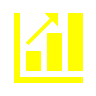 30
Достижения за 2024год
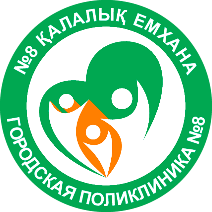 1. Сертификация качества: В октябре 2024 года Городская поликлиника №8 успешно прошла сертификацию и подтвердила соответствие Стандартам в системе здравоохранения, получив Первую категорию на 3 года. Это подтверждает высокое качество оказываемых медицинских услуг и соблюдение всех необходимых требований.
2. Стандарты аптечной практики: С целью обеспечения высокого качества фармацевтических услуг для прикрепленного населения поликлиники успешно прошла сертификацию по Стандарту надлежащей аптечной практики (GPP). Это гарантирует безопасность и эффективность лекарственных препаратов, доступных пациентам.
3. Расширенная практика медицинских сестёр: Организован и функционирует кабинет приёма медицинских сестёр расширенной практики, в котором работают 5 медицинских сестёр с высшим медицинским образованием. За год работы кабинета было обслужено более 3000 пациентов, что позволило снизить нагрузку на врачей и улучшить доступность медицинской помощи.
4. Патронажное обслуживание: Внедрена универсальная прогрессивная модель патронажного обслуживания беременных женщин и детей раннего возраста, рекомендованная ВОЗ и ЮНИСЕФ. Эта модель обеспечивает индивидуальный подход к каждой семье и позволяет своевременно выявлять и предотвращать возможные проблемы со здоровьем. Охват патронажем увеличился на 15% по сравнению с прошлым годом.
5. Отсутствие материнской и детской смертности: В 2024 году в поликлинике не было зафиксировано материнской смертности. Этот показатель свидетельствует о высоком качестве оказания медицинской помощи.
6. Финансовая стабильность: Отсутствие кредиторской задолженности демонстрирует эффективное управление финансовыми ресурсами поликлиники.
7.Базовая реанимация: 100% сотрудников прошли обучение по базовой реанимации BLS, что обеспечивает готовность к оказанию неотложной медицинской помощи.
8. Страхование ответственности: 100% медицинских работников застрахованы от профессиональной ответственности, что обеспечивает дополнительную защиту пациентам и сотрудникам.
9. Инновационные технологии: Внедрено инновационное решение – использование голосовых роботов с искусственным интеллектом для приглашения на профилактические осмотры и скрининги по заболеваниям сердечно-сосудистой системы, онкологические заболевания и туберкулез. Благодаря этому, охват скрининговыми обследованиями увеличился на 20%.
10. Международное обучение: Трое сотрудников прошли повышение квалификации за рубежом по направлению «Инклюзивная среда, образование и медицина» (Россия, Япония, Белоруссия). Полученные знания и опыт будут применены для улучшения качества медицинского обслуживания и повышения доступности услуг для всех групп населения.
31
Плановые показатели деятельности на следующий 
отчетный период
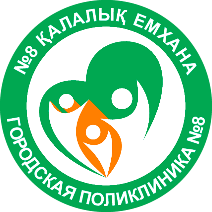 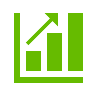 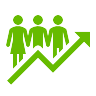 32
Плановые мероприятия на следующий отчетный 
период (2025г.)
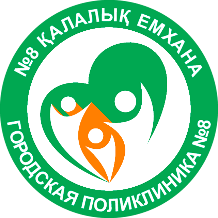 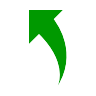 Создание социально-ориентированной модели ПМСП по семейному принципу обслуживания населения, отвечающий потребностям и ожиданиям населения
1
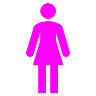 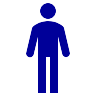 2
Предоставление комплексных медико-социально-психологических услуг семье
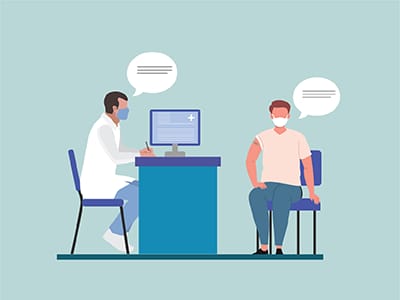 Ориентирование медицинского персонала на перспективное видение своей профессии, личностный рост, постоянное обновление своих знаний
3
4
Достижение удовлетворенности населения качеством оказания медицинских услуг
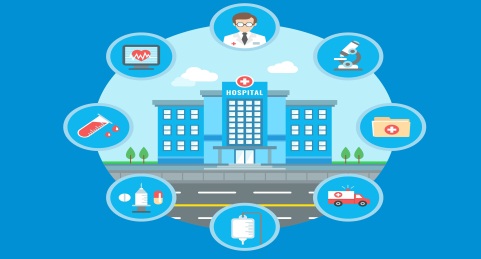 Создание эффективной системы профилактической работы и достижение долгосрочного партнерства с населением
5
33
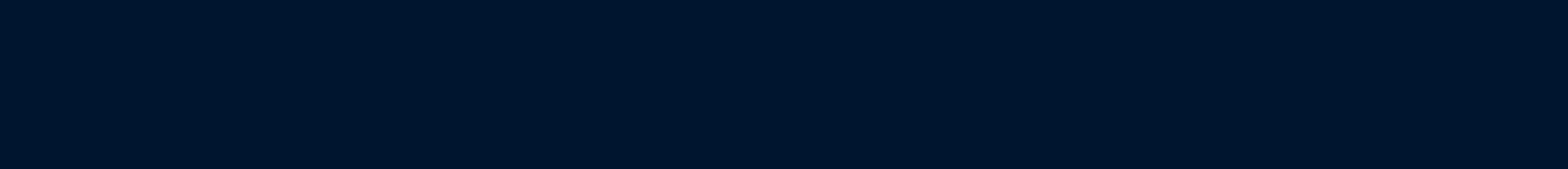 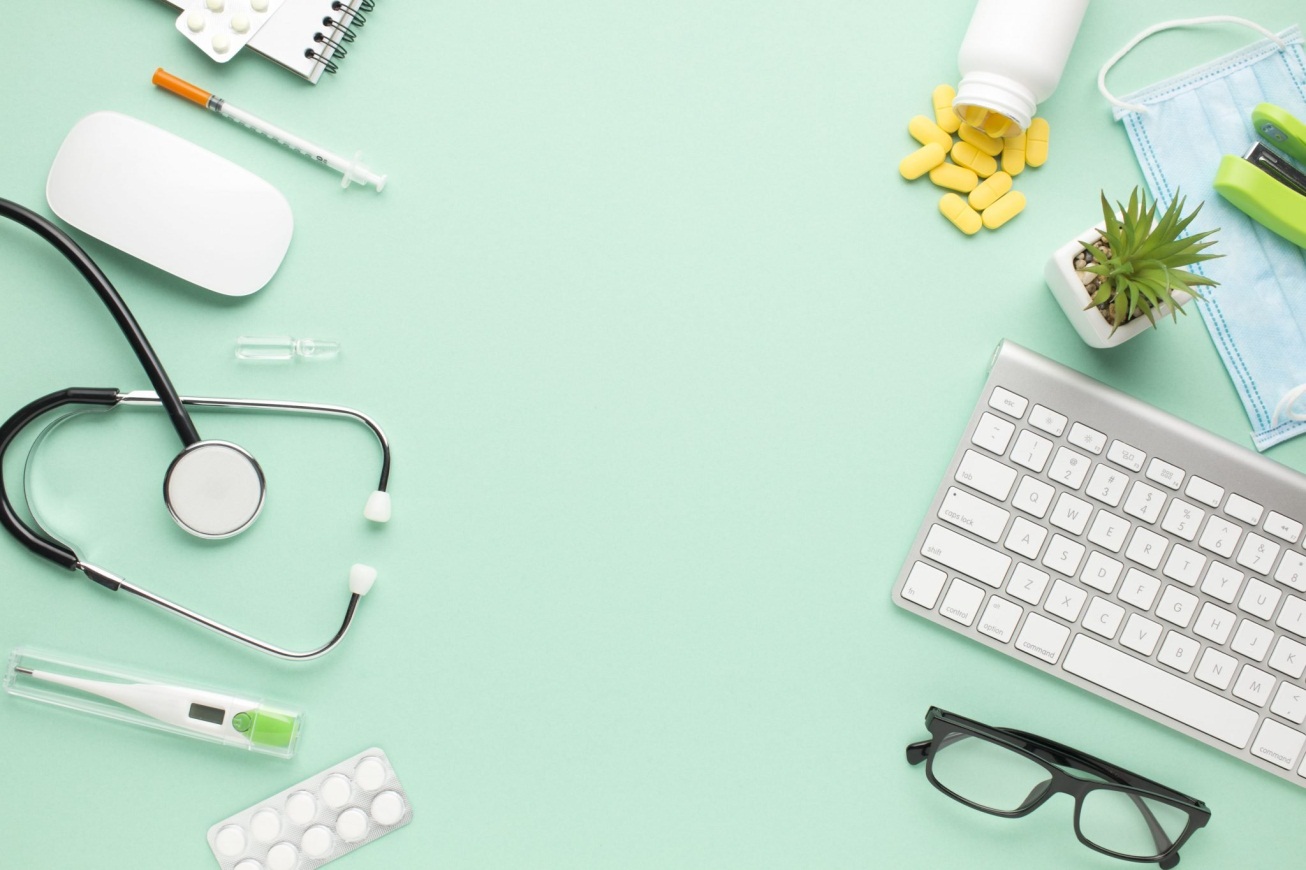 СПАСИБО ЗА ВНИМАНИЕ!